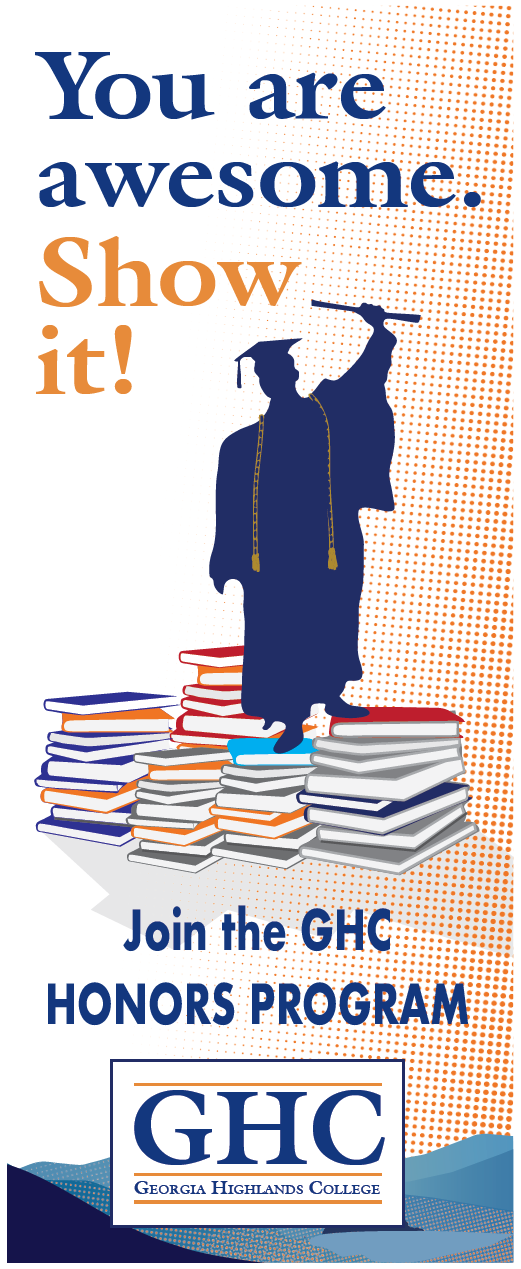 The Honors 
Program
at GHC
Visit:         honors.highlands.edu
Contact:     honors@highlands.edu
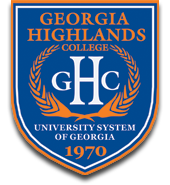 Dr. Steve Stuglin
sstuglin@highlands.edu
Why Honors?
Instructors:        - to help out students!
- to have a chance to work with passionate 
                               and bright students on a research project
- to reengage with some of the higher order                               content we all trained with but don’t utilize                               as much as we like in our intro courses
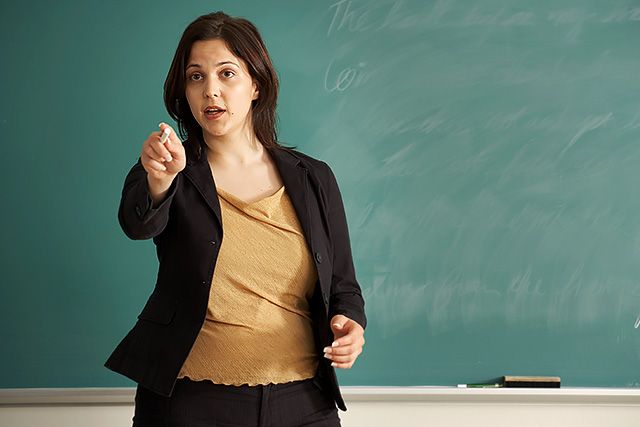 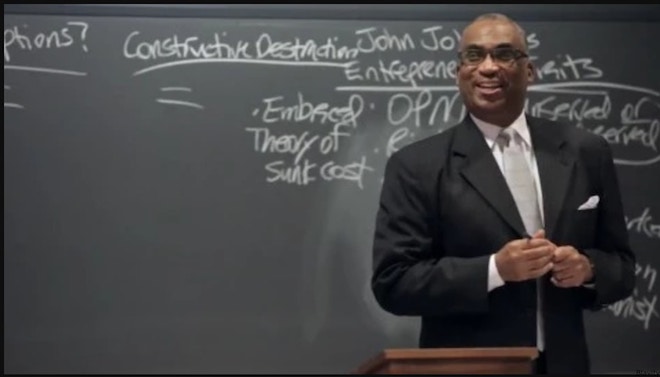 Why Honors?
Students:            - to help distinguish themselves!
- challenge themselves!
- to have a chance to engage with higher                                 order content, learn new methods, refine                                and practice research skills
- to get a jump on the kind of work they’ll be                                doing in upper level and grad courses
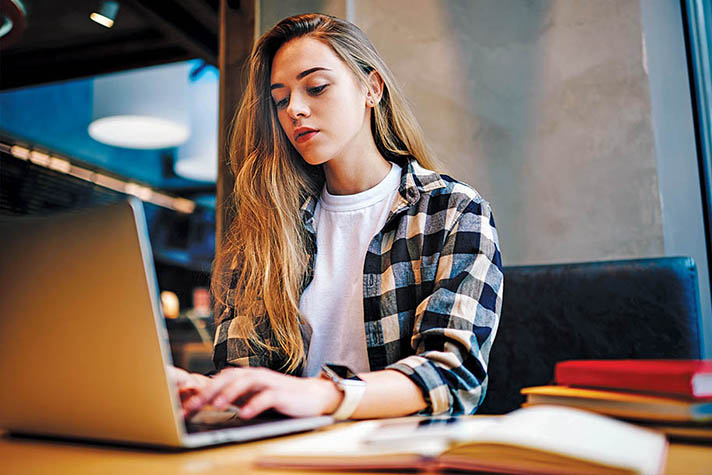 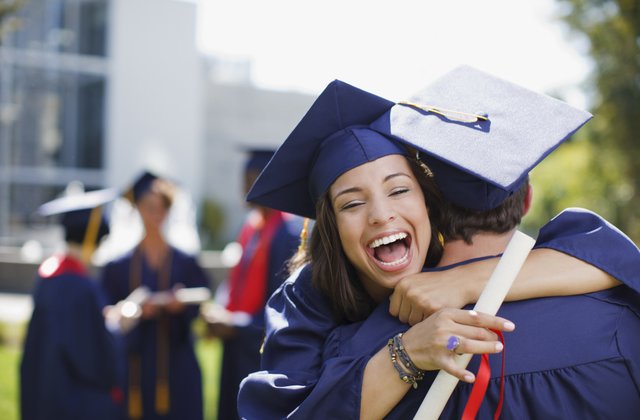 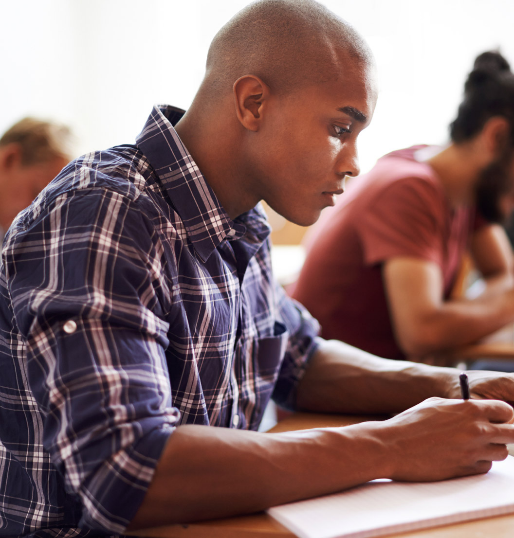 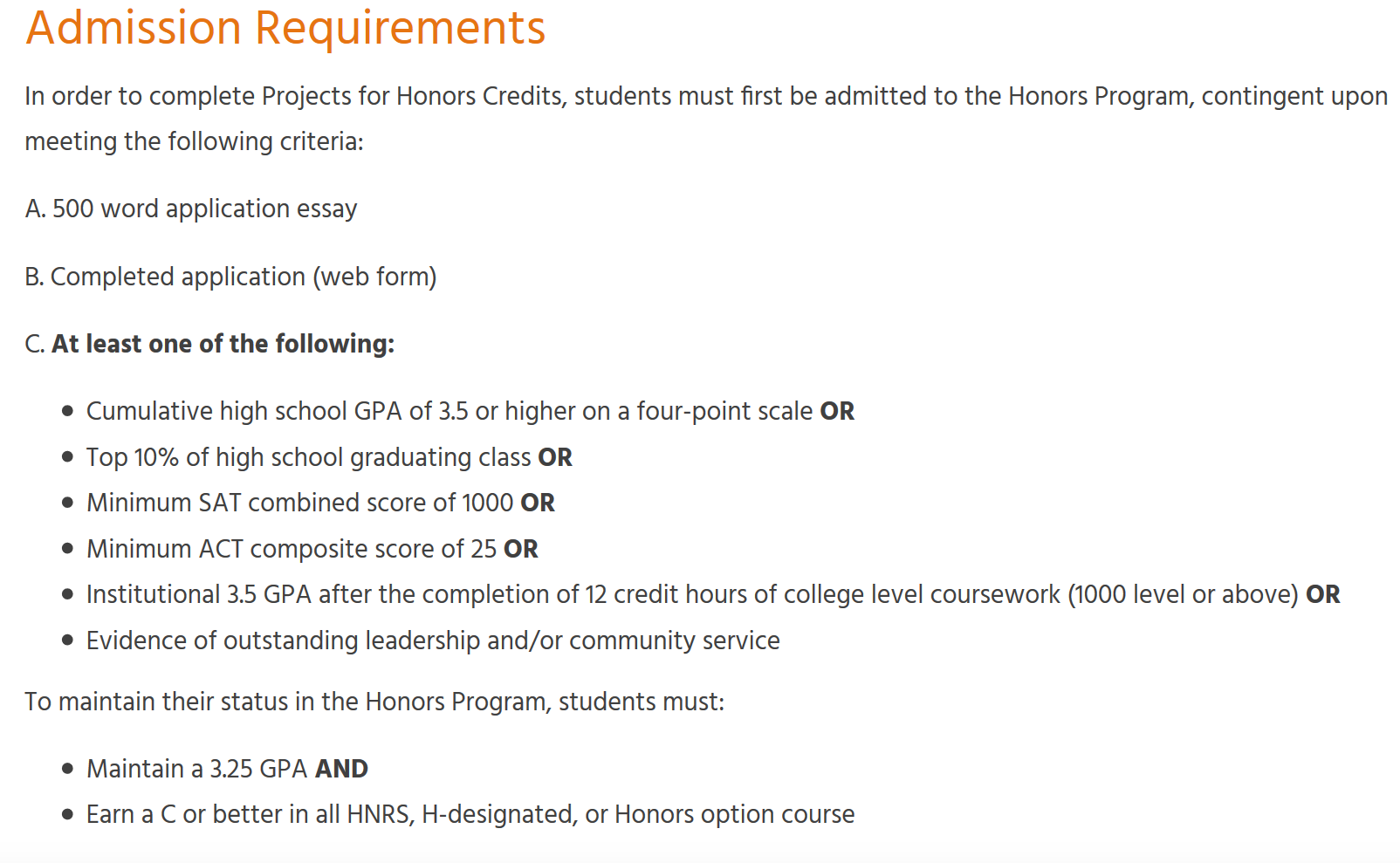 Honors Credits?
1. YOU tell your students about Honors
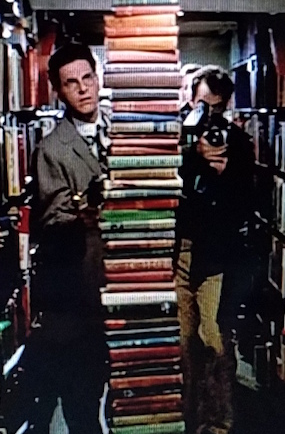 2. Interested students apply
3. HD/HAC review app, deny or accept
4. Student identifies course/instructor
5. Student/Instructor discuss ideas
6. Student/Instructor complete contract
7. Student completes project
8. Instructor approves project
9. Project and Final Report submitted
10. HD/HAC review & return or accept
11. B or better in course now earns Honors Credit -> Registrar
YOU can help our students by
participating in the Honors Program.
1. Tell your classes about Honors.
2. Be a Mentor for Honors Projects.
3. Direct questions to honors@highlands.edu
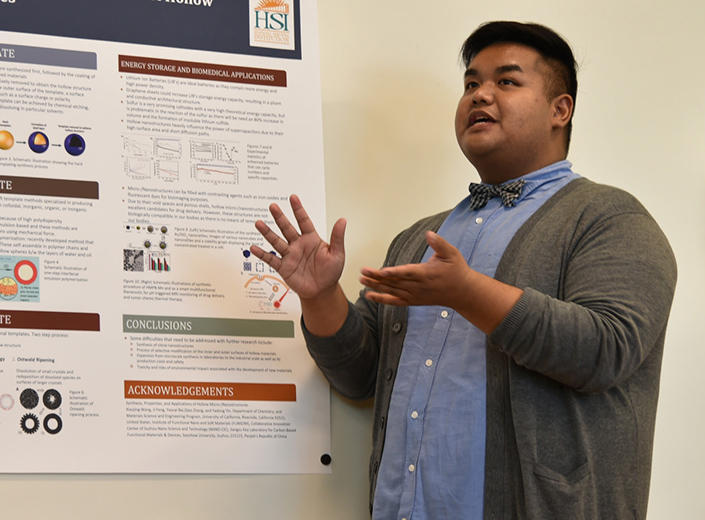 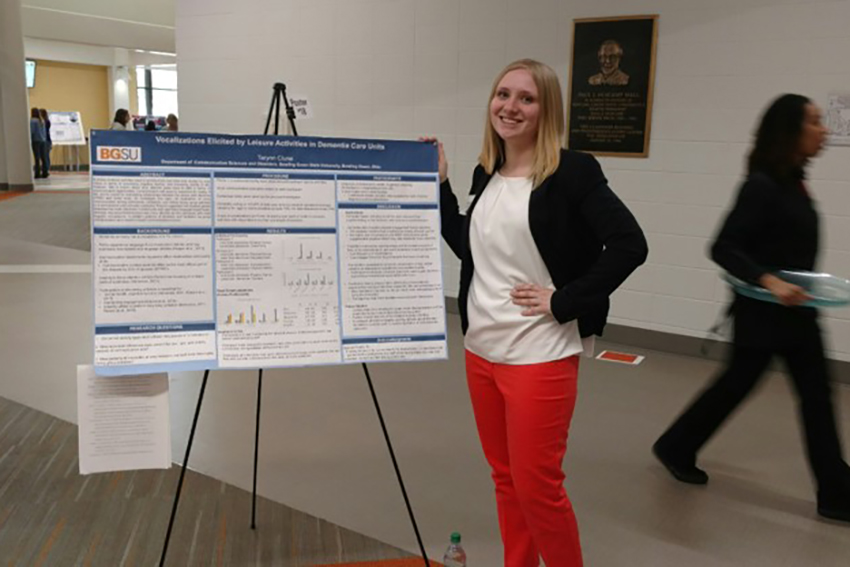 Being a Mentor means projects. What should they look like?
Quality, not quantity.
Depth, not breadth.
Tailored, not prefabricated.
Being a Mentor means projects. What should they look like?
Format based on preferences from you and student; negotiable
Research Project                            Parallel to Existing ProjectPrepared Presentation                  Meta Research ProjectClass Lead/Lecture                         Archival ProjectDemonstration of Principles        Problem ResolutionExploratory Creative Project        Controlled ExperimentsOral History                                     Investigative ProjectWebsite Creation                           Multimedia CreationClassroom Demonstration           Targeted InformatoryCurated Experiences 
Performance Project                     …open to other ideas!
Co-op Project w/ NGO/NPO
Being a Mentor means projects. What should they look like?
Student
Interests
A project focus and format we’re both happy with, can deliver on, and which demonstrates academic rigor
Formats
Mentor
Let’s Build a Project!
Holly the Honors Student   19 years old   2nd semester 
   in your 1000 level course

   this is 1st honors project
   pathway: Biology    wants to study whales
   worried about climate

   OK with public speaking   Decent prose   Technical APA style OK   all-online this semester
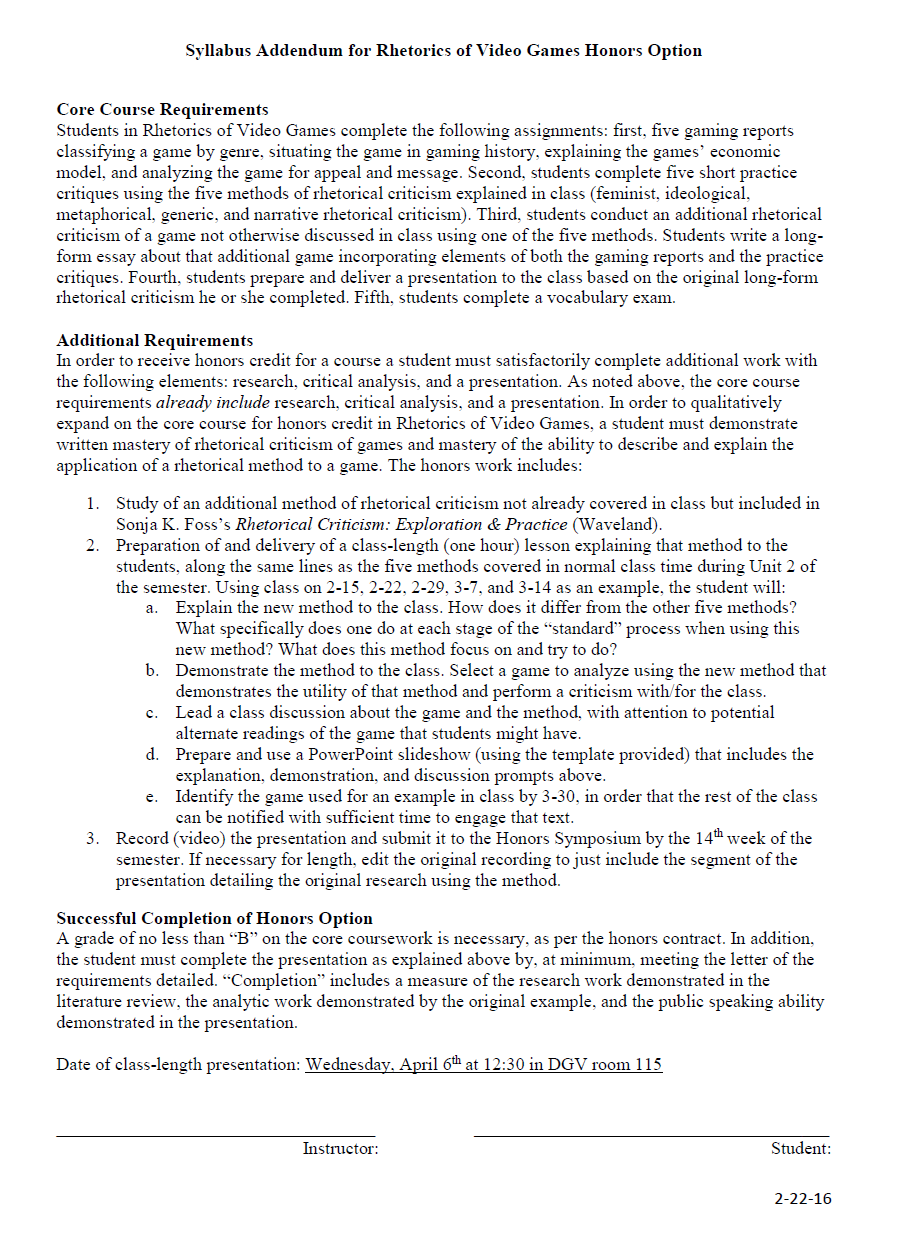 YOU can help our students by
participating in the Honors Program.
1. Tell your classes about Honors.
2. Be a Mentor for Honors Projects.
3. Direct questions to honors@highlands.edu
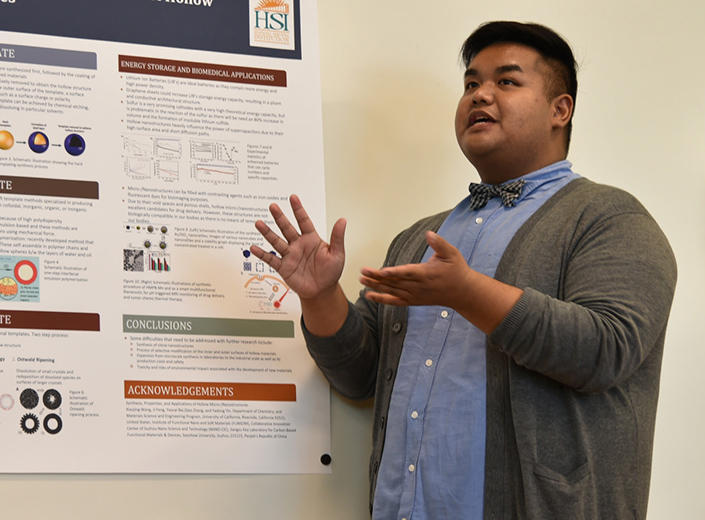 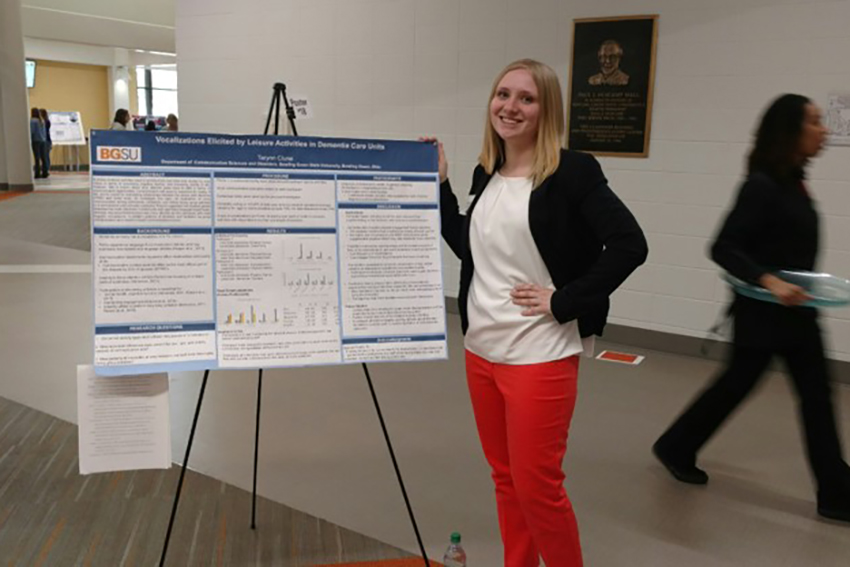 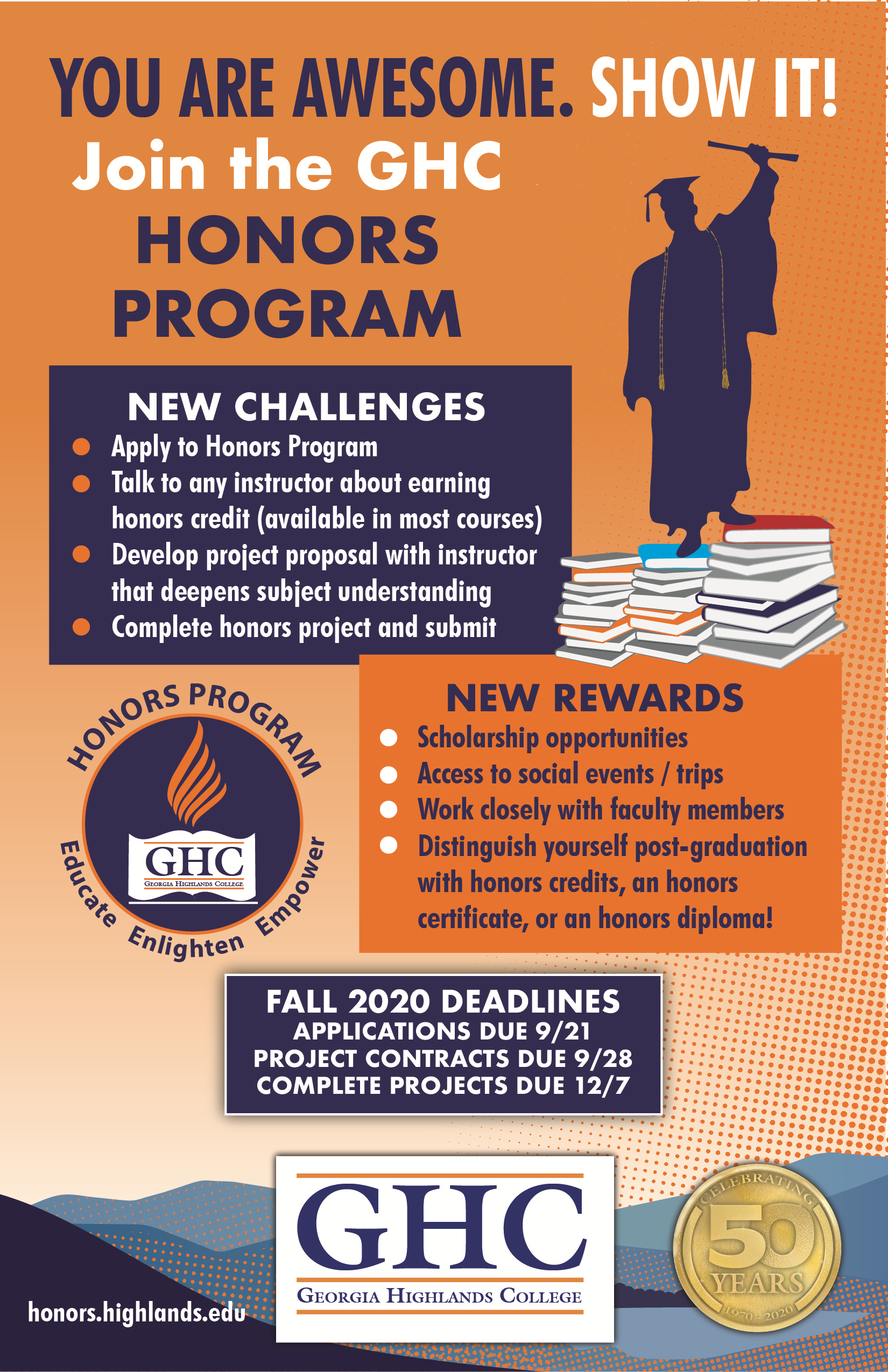 Thank you.Questions?
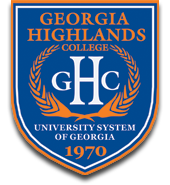 Dr. Steve Stuglin
sstuglin@highlands.edu